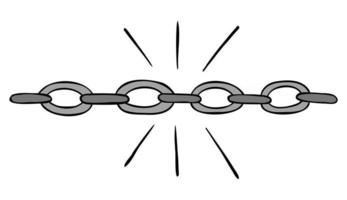 OUR OWN WAY


THE HITS OF 
FLEETWOOD MAC